Misuse Determination and Misuse Determination Reconsideration Appeals
Pension and Fiduciary Service
January 2019
[Speaker Notes: Course Description:

The purpose of this lesson is to provide learners with an overview of the requirements to appropriately complete a misuse determination and a reconsideration of a misuse determination.  It also introduces learners to the steps necessary to process Higher-Level Review and Supplemental Review requests relating to a misuse determination and a misuse determination reconsideration.]
Objectives
Recall phases of the misuse workflow
Describe misuse determination specifics
Evaluate evidence and issue decision regarding reconsideration of a misuse determination 
Identify the Higher-Level Review notification template and process
Explain the Supplemental Review notification template and process
Summarize the notification of decision cover letter
2
[Speaker Notes: Instructor Notes:

At the end of this lesson, given the training and the corresponding references, the student will be able to do the following:
Recall all of the phases of the misuse workflow
Describe specific characteristics of a misuse determination
Evaluate evidence and issue decision regarding reconsideration of a misuse determination  
Identify the Higher-Level Review notification template and understand how to utilize it as a guide through the Higher-Level Review appeal decision process
Explain the Supplemental Review notification template and understand how to utilize it as a guide through the Supplemental Review appeal decision review process
Summarize the notification of decision cover letter that is sent to the beneficiary]
References
Public Law 115-55, Veterans Appeals Improvement and Modernization Act of 2017
AQ26, VA Claims and Appeals Modernization – Final Rule 
38 Code of Federal Regulation (CFR) 3, Adjudication
38 CFR 19, Board of Veterans’ Appeals: Appeals Regulations
38 CFR 20, Board of Veterans Appeals: Rules of Practice
3
[Speaker Notes: Instructor Notes:

The following are references relevant to the processing of misuse determination and misuse determination reconsideration appeals:
Public Law 115-55, “Veterans Appeals Improvement and Modernization Act of 2017” 
Available at https://www.congress.gov/115/plaws/publ55/PLAW-115publ55.pdf
“VA Claims and Appeals Modernization” or AQ26, to implement the public law 
Available at https://www.federalregister.gov/documents/2019/01/18/2018-28350/va-claims-and-appeals-modernization
AQ26 revises the following sections
38 Code of Federal Regulation (CFR) Part 3, Adjudication
Available at https://www.ecfr.gov/cgi-bin/text-idx?SID=ff7825ed3ec843f404a8793dad8c2955&mc=true&node=pt38.1.3&rgn=div5
38 CFR Part 19, Board of Veterans’ Appeals: Appeals Regulations 
Available at  https://www.ecfr.gov/cgi-bin/retrieveECFR?gp=&SID=e08fe825e9242dcff18d7b1ab0aacdf3&mc=true&r=PART&n=pt38.2.19
38 CFR 20, Board of Veterans Appeals: Rules of Practice 
Available at https://www.ecfr.gov/cgi-bin/retrieveECFR?gp=&SID=e08fe825e9242dcff18d7b1ab0aacdf3&mc=true&r=PART&n=pt38.2.20]
References – Cont’d
38 United States Code (U.S.C.) 5502, Payments to and supervision of fiduciaries
38 U.S.C. 5711, Authority to issue subpoenas 
38 U.S.C 6106, Misuse of benefits by fiduciaries
38 CFR 13, Fiduciary Activities
FPM Chapter 3, Account Audits
FPM Chapter 5, Misuse, Negligence, and Reissuance of Benefit Payments
FPM Chapter 8, Fiduciary Appeals
VBA Forms Intranet website
4
[Speaker Notes: Instructor Notes:

The following are references relevant to the processing of misuse determination and misuse determination reconsideration appeals:
38 United States Code (U.S.C) 5502, Payments to and supervision of fiduciaries
Available at https://www.law.cornell.edu/uscode/text/38/5502
38 U.S.C 5711, Authority to issue subpoenas 
Available at https://www.law.cornell.edu/uscode/text/38/5711
38 U.S.C 6106, Misuse of benefits by fiduciaries
Available at https://www.law.cornell.edu/uscode/text/38/6106
38 CFR Part 13, Fiduciary Activities 
Available at: https://www.ecfr.gov/cgi-bin/text-idx?SID=ad275643432556b9dda942343fb89296&mc=true&node=pt38.1.13&rgn=div5#se38.1.13_164
Pension and Fiduciary Service is making applicable amendments to Part 13 with the intent to align current regulations with applicable portions of the new review and appeals processes outlined in Public Law 115-55.
Fiduciary Program Manual (FPM) Chapter 3, Account Audits
FPM Chapter 5, Misuse, Negligence, and Reissuance of Benefit Payments
FPM Chapter 8, Fiduciary Appeals
VBA Forms Intranet website
Available at http://vaww.va.gov/vaforms/]
Fiduciary Program Guide References
Fiduciary Program Guide (FPG), 02 - Misuse Allegation
FPG, 03 - Misuse Investigation
FPG, 04 - Misuse Determination
FPG, 05 - Misuse Reconsideration
FPG, 06 - Misuse IG Referral
FPG, 07 - Debt Creation and Collection
5
[Speaker Notes: Instructor Notes:

The following are Fiduciary Program Guides relevant to processing misuse determination and reconsideration of misuse determination appeals:
Fiduciary Program Guide (FPG), 02 - Misuse Allegation
FPG, 03 - Misuse Investigation
FPG, 04 - Misuse Determination
FPG, 05 - Misuse Reconsideration
FPG 06 - Misuse IG Referral
FPG, 07 - Debt Creation and Collection]
Misuse Workflow
Misuse Work Item (WI)  570
Allegation 
task 570
Investigation 
571 task
Determination
572 task
Reconsideration
573 task
No misuse found
574 task
Misuse found
575 task
Office of Inspectors General (OIG) referral 
Debt establishment
6
[Speaker Notes: Learning Objective: Recall phases of the misuse workflow
Policy Reference(s):  38 U.S.C. 5502(a), 38 U.S.C. 5711(a), 38 U.S.C. 6106, 38 CFR 13.400, FPM 5.B, FPM 5.C, FPM 5.D
FPG Articles: 02 - Misuse Allegation, 03 - Misuse Investigation, 04 - Misuse Determination, 05 -Misuse Reconsideration, 06 – Misuse IG Referral, 07 - Misuse Debt Creation
and Collection

Instructor Notes: 

Misuse cases are worked under the umbrella of a 570 work item (WI), but all phases of the process are tracked via a specific task, as shown on the slide.  The tasks correspond to each element within the WI.

Misuse Allegation (FPM 5.B)
(570 Work Item (WI))
Allegation of misuse is made against the fiduciary and submitted to the fiduciary hub.  The fiduciary hub then reviews the allegation and makes a determination on whether to investigate or not.

Investigation (FPM 5.C)
Task 571
Moving forward to this step means that the fiduciary hub decided the allegation of misuse warranted an investigation.  This step, the investigation, is a detailed examination or inquiry into whether misuse of beneficiary funds occurred.  Again, the investigation stems from on an allegation received by the fiduciary hub. 

Determination (FPM 5.D.1 and FPM 5.D.2)
Task 572
The misuse determination is the official decision document in response to an allegation of misuse.  The misuse determination serves to summarize the facts and circumstances upon which the determination was made.  A copy of the determination document is provided to the fiduciary with notification of the determination decision.
If misuse is found, it can be at $0.00 or a debt can be established against the fiduciary to recoup funds due to the beneficiary.  

Reconsideration (FPM 5.D.3)
Task 573
A request made by the beneficiary or fiduciary to request reconsideration of the determination and/or the amount determined as misused.  This request must be received within 30 days of the date of the notification of the determination decision and contain new and material evidence for consideration by the fiduciary hub.

No misuse found
Task 574 
No misuse has been found.  This task will be established and closed out after the determination phase if no misuse was found.

Misuse found
Task 575
If misuse is found, the misuse notification letter is sent to the fiduciary, and the fiduciary has 30 days to request a reconsideration of the determination.  If there is no response from the fiduciary within the 30 day reconsideration period, the task is closed, and debt establishment is requested through the Regional Office (RO) Finance Activity.
If misuse is found, and the case is forwarded to the Office of the Inspectors General (OIG), OIG has 14 days to notify the fiduciary hub if they will accept the case.  If no response at all from OIG, this task is closed and the debt establishment is requested through the RO Finance Activity..  If OIG takes the case, OIG will provide a case number, and the task can be extended an additional 74 days.  After 88 days total, the task will be closed.  A debt collection memo is forwarded to the RO Finance Activity to establish the debt.]
Misuse Determination Information
Timeliness and control
Responsibility
Purpose
Elements 
Documentation and notification
Finality
7
[Speaker Notes: Learning Objective: Describe specifics of a misuse determination
Policy Reference(s): 38 U.S.C. 5502(a), 38 U.S.C. 6106, 38 CFR 13.400, FPM 3.E.1, FPM 5.D, FPM 5.D.2, FPM 5.E, FPM 5.F, FPM 5.G
FPG Articles: 04 - Misuse Determination, 05 -Misuse Reconsideration

Instructor Notes: 

As you begin to review a Higher-Level Review (HLR) or Supplemental Review (SR) request relating to a misuse determination, you must understand the general steps taken to process a misuse determination. The items on the slide are all considerations that must be taken into account by the employee processing the misuse determination.  

Timeliness and Control (FPM 5.D.1.a)
Fiduciary Hub personnel must complete a misuse determination, within 90 days of the allegation date that is entered in BFFS.  Misuse determinations are completed for every misuse allegation in which an investigation was conducted. 

Responsibility (FPM 5.D.1.b)
The Misuse Coach is responsible to submit all misuse determinations to the Fiduciary Hub Manager, or appropriate designee, for approval.

Purpose (FPM 5.D.1.c, FPM 3.E.1)
The misuse determination is the official decision document in response to an allegation of misuse. The misuse determination serves to summarize the facts and circumstances upon which the determination was made.  After completion, a copy of the determination is provided to the fiduciary with notification of the findings. 
The finding of misuse in the determination serves as the basis to establish a debt for the Department of Veteran Affairs and represents a bar to continued or future service as a fiduciary for any VA beneficiary.
Important: The Fiduciary Hub must approve an associated accounting per FPM 3.E.1 before making the determination of no misuse found, as failure to comply with an accounting requirement is prima-facie evidence of misuse.

Elements (FPM 5.D.1.e and FPM 5.D.1.f)
Every misuse determination will include the following elements:
Statement of authority
38 U.S.C. 6106
Identifying information, such as the Veteran’s name and file number and the fiduciary’s name and Social Security Number. 
Fiduciary Hub name
Evidence
At minimum, this section must document any information referenced in the Misuse Determination Facts section, under the Evidence section of the Misuse Determination.
Statement of allegation(s)
This is a list all of the allegations, including sources, in relation to the misuse and any additional problems identified during the course of the misuse process
Facts, to include any corrective actions(s)
Outline the history of the fiduciary appointment leading to the misuse allegation. Detail each step in the misuse protocol to include replacement of the fiduciary, if applicable. 
Provide acknowledgement and reason the face-to-face visit with the fiduciary did not occur, if applicable.
Provide a detailed explanation of the misuse amount calculation, if applicable.  The calculation should take into account VA funds under management, VA benefits received, expenditures proven to have benefited the beneficiary, and any transfer to the successor fiduciary.
Determination
Include a definitive decision regarding the misuse finding and the specific time period of misuse

Documentation (FPM 5.D.1.h, FPM 5.D.2, FPM 5.E, FPM 5.F, FPM 5.G)
A copy of the determination must be uploaded into the beneficiary’s eFolder
Copies of the determination must also be generated and attached to notification letters sent to the
Fiduciary
Successor Fiduciary, if one is appointed
Beneficiary and his/her legal guardian and accredited representative, attorney, or claims agent, if applicable
Court of jurisdiction, if the subject of the misuse investigation is the court appointed fiduciary
Office of the Inspector General, as appropriate
Regional Counsel, if appropriate
Regional Office Finance Activity when requesting debt establishment

Finality (FPM 5.D.1.i)
Misuse determinations are final unless the fiduciary hub receives a 
written request for reconsideration from the beneficiary or fiduciary not later than 30 days after the date of the determination notification letter, with allowance for the mail standard, or
notice of disagreement from the beneficiary not later than one year after the date of the determination notification letter.
Requests for reconsideration or appeal received outside of the timelines just discussed will not be considered.]
Misuse Determination
Accountings 
Solicited
Received and approved
Investigation 
On record in eFolder
Attempt contact with all relevant parties
Demonstrate due diligence
8
[Speaker Notes: Learning Objective: Describe specifics of a misuse determination
Policy Reference(s): 38 U.S.C. 5502(a), 38 U.S.C. 6106, 38 CFR 13.400, FPM 3.E.1, FPM 5.A.1.h, FPM 5.C.1.e, FPM 5.D.1.h, FPM 8.F.2.f, FPM 8.G.2.e
FPG Articles: 04 – Misuse Determination

Instructor Notes: 

What does all of this mean for you as the Higher-Level Review (HLR) or Supplemental Review (SR) adjudicator?  It means that you will need to review the original decision in detail by going through the eFolder (VBMS/LCM) and examining all documentation associated with the determination – to include the misuse investigation report with supporting exhibits and any other relevant material.  Ask yourself the following questions and as you are doing so, keeping in my that 38 CFR 13.400 provides policy guidance on the misuse of benefits:

Accountings (FPM 3.C.1, FPM 3.E.1)
If the misuse involved annual accountings, were the accounting periods appropriately solicited?
Were all accountings received and approved before a finding of no misuse completed?

Investigation (FPM 5.A.1.h, 5.C.1.e, FPM 5.D.1.h, )
Is the misuse investigation of record in the beneficiary’s eFolder?
Did the misuse investigation include contact with all relevant parties, attempts to contact relevant parties, and demonstrate due diligence, where applicable?
Reminder: Due diligence refers to a measure of carefulness and attention, as is expected from and exercised by a sensible person with careful consideration to the consequences in a particular circumstance.]
Misuse Determination – Cont’d
Determination
Identify misuse period
Fiduciary removed and replaced
Decision include all information on record
Contain appropriate signature
Misuse amount
Income identified
All evidence considered
9
[Speaker Notes: Learning Objective: Describe specifics of a misuse determination
Policy Reference(s): 38 U.S.C. 5502(a), 38 U.S.C. 6106, 38 CFR 13.400, FPM 5.A.2.c, FPM 5.D.1.b, FPM 5.D.1.d, FPM 5.D.1.f, FPM 8.F.2.f, FPM 8.G.2.e
FPG Articles: 04 – Misuse Determination

Instructor Notes: 

As you continue your review, these questions are also important to ask yourself:

Determination (FPM 5.A.2.c, FPM 5.D.1.b, FPM 5.D.1.d, FPM 5.D.1.f, FPM 8.F.2.f, FPM 8.G.2.e)
Did the misuse determination identify the entire period of misuse? 
Was the fiduciary removed before completion of the misuse determination, if misuse found? 
Was the misuse decision based on all information of record at the time of the misuse determination? 
Was the misuse determination signed by the Fiduciary Hub Manager or appropriate designee? 

Misuse Amount (FPM 5.D.1.e, FPM 5.D.1.f)
Was all income identified and considered when determining the misuse amount, if applicable? 
Was all evidence of record used to determine the appropriate misuse amount?

Answering “no” to any of these questions are grounds to grant the appeal request, and re-adjudicate the misuse determination.]
Misuse Determination Reconsideration
Applicability
Timeliness and control
Responsibility
Hearings
New and material evidence
Decision
Notification
10
[Speaker Notes: Learning Objective: Evaluate evidence and issue decision regarding reconsideration of a misuse determination 
Policy Reference(s): 38 U.S.C. 5502(a), 38 U.S.C. 6106, 38 CFR 13.400, FPM 5.D.3
FPG Articles: 05 – Misuse Reconsideration

Instructor Notes: 

As you begin to review a request for Higher-Level Review or Supplemental Review relating to the reconsideration of a misuse determination, you will want to keep in mind all of the information we have discussed so far.  In addition, you must understand the details of a misuse determination reconsideration which are shown on the slide. 

Applicability (FPM 5.D.3.a)
Both the beneficiary and the fiduciary may file the request for reconsideration.  
The request may contest the decision itself or the amount in which was found as misused.

Timeliness and control (FPM 5.D.3.b)
To be eligible for reconsideration, the beneficiary or fiduciary must submit evidence and/or a reconsideration request within 30 days of the date on the misuse determination notification letter.
The fiduciary hub then has 30 days to review the evidence and/or reconsideration request, re-adjudicate the determination, and issue a notification letter containing the decision .
The reconsideration request is controlled in BFFS; fiduciary personnel must progress the misuse WI (570) to the “reconsideration” phase.

Responsibility (FPM 5.D.3.c)
The Misuse Coach will complete the reconsideration determination, the Fiduciary Hub Manager will concur on the decision, and the final approving signature is that of the Regional Office Director.

Hearings (FPM 5.D.3.d)
A fiduciary who is the subject of misuse and requesting reconsideration of the misuse determination is not eligible for a personal hearing.  

New and material evidence (FPM 5.D.3.e, FPM 5.D.3.f)
The request for a reconsideration of a misuse determination must include the submission of new and material evidence.
New evidence means existing evidence not previously submitted or available to Fiduciary Hub personnel at the time of the decision.  
Material evidence means evidence that, by itself or when considered with previous evidence of record, could change the decision of a case.  
Also, the new and material evidence must be validated, by for example, contacting the successor fiduciary to confirm he/she received the funds the subject of the misuse determination claims he/she transferred, before a change to a misuse decision is warranted.

Decision (FPM 5.D.3.g, FPM 5.D.3.h)
The reconsideration decision will be completed by the Misuse Coach and include the following elements:
Statement of authority 
38 U.S.C. 6106
Identifying information, such as the Veteran’s name and file number, the fiduciary’s name and Social Security Number, fiduciary category, and greatest number of beneficiaries served by the fiduciary during the suspected period of misuse
Fiduciary Hub
Fiduciary Hub Manager's previous decision regarding misuse, including the date of the previous decision
Facts found as a result of the review, to include all new evidence
Decision and reason for the decision
Reconsideration determination date
Fiduciary Hub Manager signature and concurrence block
RO Director signature and approval block
Upon Fiduciary Hub Manager concurrence, the written misuse reconsideration decision and all evidence of record, to include the evidence received with the reconsideration request, must be reviewed by the Regional Office Director.  The Director will then affirm, modify, or overturn the Fiduciary Hub Manager’s decision.

Notification (FPM 5.D.3.g, FPM 5.D.3.j, FPM 5.D.3.k, FPM 5.D.3.l)
Notification of the decision related to the reconsideration request must be sent to the:
beneficiary whose funds have been misused,
fiduciary who is the subject of misuse,
successor fiduciary, if appointed, and 
court of jurisdiction, if the fiduciary who is the subject of the misuse investigation also serves as a court appointed fiduciary.
Notification to the beneficiary includes:
a copy of the reconsideration determination,
amount of misuse found, if applicable, and
details of the appeal rights.
Notification to the fiduciary who is the subject of misuse and the successor fiduciary includes:
a summary of the new and material evidence considered,
the reconsideration determination, and 
instructions for repayment, if applicable
Notification of the court of jurisdiction includes:
a copy of the reconsideration determination,
amount of misuse found, if applicable, and
information about whether the fiduciary continues to serve.]
Misuse Determination Recon – Cont’d
Request
New and material evidence
Determination
All evidence considered
Misuse amount
All evidence considered
Signature
Reconsideration contain appropriate signature
11
[Speaker Notes: Learning Objective: Evaluate evidence and issue decision regarding reconsideration of a misuse determination 
Policy Reference(s): FPM 8.F.2.g, FPM 8.G.2.g
FPG Articles: N/A

Instructor Notes: 

What does all of this mean for you as the Higher-Level Review or Supplemental Review adjudicator?  It means that you will need to review the original reconsideration decision in detail by examining the eFolder (VBMS/LCM) and viewing all documentation associated with the determination.  Ask yourself the following questions and as you are doing so, keeping in my that 38 CFR 13.400 provides policy guidance on the misuse of benefits:

Request
Was new and material evidence received regarding the misuse?

Determination
Was all evidence of record used to complete the misuse reconsideration?

Misuse Amount
Was all evidence of record used to determine the appropriate misuse amount?

Signature
Was the misuse reconsideration signed by the VA Regional Office Director or appropriate designee?

Answering “no” to any of these questions is grounds to grant the appeal request, and re-adjudicate the misuse determination reconsideration.]
Higher-Level Review
Summary of Higher-Level Review (HLR)
Receipt of VA Form 20-0996, Decision Review Request: Higher-Level Review
Complete 
Timely
No new and material evidence
Control HLR
Intake in Caseflow Intake 
Confirm establishment of 585 work item (WI) in Beneficiary Fiduciary Field System (BFFS)
12
[Speaker Notes: Learning Objective: Identify the Higher-Level Review notification template and process
Policy Reference(s): Public Law 115-55, AQ26, FPM 8.F.1, FPM 8.F.2
FPG Articles: N/A

Instructor Notes: 

Refresher Summary of a Higher-Level Review (FPM 8.F.2.a, FPM 8.F.2.b, FPM 8.F.2.c)
What is a Higher-Level Review (HLR)?
HLR are closed record reviews, meaning that only evidence of record at the time of the initial decision will be considered, during the HLR process. 
Who works a HLR?
A HLR is conducted by an experienced reviewer who did not participate in the prior decision.  The level of the HLR adjudicator is dependent on the complexity of the claim, but must be higher than that of the initial adjudicator.  
Where is a HLR worked?
A HLR generally takes place at the fiduciary hub of jurisdiction (the same fiduciary hub that rendered the prior decision). However, a claimant may request that a different office from the one that rendered the prior decision conduct the HLR, and the fiduciary hub will grant the request. 
What issue does a HLR address?
The HLR reviewer must consider only those decisions which the beneficiary has requested HLR, and will conduct a de novo review giving no consideration to the prior decision.
In this instance, the HLR will address a decision relating to a misuse determination or the reconsideration of a misuse determination.

Receipt of VA Form 20-0996, Decision Review Request: Higher Level Review (FPM 8.F.1.a, FPM 8.F.1.b, FPM 8.F.1.c, and FPM 8.F.1.e)
Receipt of the VA Form 20-0996 within one year from the date of VA's issuance of the notice of the decision initiates the HLR process.
Remember that the secondary fiduciary hub assignments are as follows:
Fiduciary Hub completing the original decision - Fiduciary Hub completing the higher-level review
		Columbia – Salt Lake City
		Indianapolis – Lincoln or Louisville (split equally)
		Lincoln - Indianapolis
		Louisville - Milwaukee
		Milwaukee - Indianapolis
		Salt Lake City - Columbia
 		*HLR review jurisdiction for Manilla Regional Office cases is Louisville
Review VAF 20-0996 for completeness.  
If complete, continue through the workflow.
The lack of a checkmark in box 13 on the VA Form 20-0996, Decision Review Request: Higher-Level Review, does not constitute and incomplete request.
If not complete, the beneficiary and his or her representative, if applicable, must be notified in writing that they have 60 days to submit the missing information to complete the VAF 20-0996.  
If the information is submitted within 60 days, or prior to the expiration of the one-year filing period, the date filed for the HLR request is the date VA received the incomplete application.
A letter template has been created to address an incomplete VAF 20-0996.
The letter template will be available via hyperlink within the FPM 8.F.1.b reference.
Review VA 20-0996 for timeliness.
The HLR request must be received by VA within one year from the date VA issued the notice of decision.
The date of the previous misuse determination and the decision letter or the previous misuse determination reconsideration and notification letter 
If the request is timely, continue through the workflow.
If the HLR request is received after the one-year filing period, the fiduciary hub must notify the beneficiary and his/her representative, if any, in writing that his/her request was untimely and cannot be considered.
A letter template has been created to notify the beneficiary of an untimely HLR request.
The letter template will be available via hyperlink within the FPM 8.F.1.c reference.
Review to ensure no new and material evidence was submitted with the VAF 20-0996
If only the VAF 20-0996 was received, continue through the workflow.
If new and material evidence was received, the fiduciary hub must make reasonable efforts to contact the beneficiary and/or the authorized representative to determine if the beneficiary intends to submit a Supplemental Review (SR) rather than a HLR. 
“Reasonable efforts” generally consist of
an initial attempt to contact the beneficiary by telephone, using his/her current telephone number, and 
at least one follow-up attempt if the initial attempt is unsuccessful. 
The fiduciary hub must document successful and unsuccessful contact with the beneficiary and his or her representative, if applicable, on a VA Form 27-0820, Report of General Information, and upload to the eFolder.  
If unsuccessful, the fiduciary hub must notify the beneficiary and his/her representative, if any, in writing that the HLR process does not allow for the submission of additional evidence and inform he/she that the review will proceed as a Supplemental Review (SR). 
A letter template has been created to notify the beneficiary that additional evidence can not be accepted with a request for a HLR, ask for clarification of lane preference, and notify that no response will yield the processing of a SR.
The letter template will be available via hyperlink within the FPM 8.F.1.e reference.

Control Higher-Level Review (FPM 8.F.1.d)
At this time, dual tracking of appeals is necessary in Caseflow Intake and the Beneficiary Fiduciary Field System (BFFS).
To track in Caseflow, the intake process will be complete and to track in BFFS, creation of a new WI will take place.
Entering intake data points in Caseflow with provide the Appeals Management Office with data necessary to report to Congress and meet the standards of the Appeals Modernization Act.
Additional training on Caseflow Intake will be provided in the future.
Entering the data points in BFFS will allow Pension and Fiduciary Service to track appeal receipts, processing times, and dispositions. 
A 585 WI will control for a HLR request in BFFS.
Fiduciary hubs have discretion to decide who enters HLR requests in Caseflow Intake and who establishes the 585 WI in BFFS.
The employee working the HLR is responsible to ensure that the 585 WI is pending in BFFS.
If no 585 WI is in BFFS, the employee working the issue may create a new WI by following the steps below:
Search for beneficiary
Select WI
Add new WI
Select WI type – 585 – Higher-Level Review
Enter Received Date (Date written request and new and material evidence received)
Enter Associated WI (Previous WI that addressed issue on appeal)
Select Decision Under Review (Misuse Determination OR Misuse Determination Reconsideration)
Select yes or no in “Additional Evidence Received” field (this is mandatory to move forward)
Select save]
Higher-Level Review – Cont’d
Conduct informal conference, if applicable
Complete HLR
Generate new determination, if necessary 
Difference of opinion
Clear and unmistakable error (CUE)
Document HLR template
Generate cover letter
Modify BFFS with disposition
Close 585 WI 
Modify Caseflow Intake with disposition
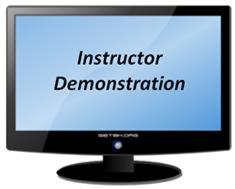 13
[Speaker Notes: Learning Objective: Identify the Higher-Level Review notification template and process
Policy Reference(s): Public Law 115-55, AQ26, 38 CFE 13.400, FPM 5.D, FPM 8.E.2, FPM 8.F.2
FPG Articles: N/A

Instructor Notes: 

Conduct informal conference (FPM 8.F.2.k)
An informal conference is available to the beneficiary and his/her representative, if he/she chooses to exercise this option. The purpose of this telephonic contact is to point out specific errors in the case. VA will not consider any new evidence.
If box 14 on page 3 of the VAF 20-0966 is checked, the beneficiary or his/her representative will indicate which time of day is most convenient for the fiduciary hub to call him/her.  Fiduciary hubs should make reasonable efforts to attempt phone calls during the requested timeframe.
Again, “Reasonable efforts” generally consist of:
an initial attempt to contact the beneficiary by telephone, using his/her current telephone number, and 
at least one follow-up attempt if the initial attempt is unsuccessful. 
The most important piece of the informal conference is to allow the beneficiary or his/her representative to highlight the errors he/she feels the fiduciary hub made in regard to the previous decision.  Employees conducting the informal conference CAN NOT consider new evidence if it is submitted during the informal conference.

Complete Higher-Level Review (FPM 8.E.2.d., FPM 8.E.2.b.,FPM 8.F.2.d, FPM 8.F.2.i, and FPM 8.F.2.j)
The general steps to complete a HLR review are to:
Review the eFolder and ask yourself each of the questions on slides 8 and 9 (if working a misuse determination appeal) and slide 11 (if working a fiduciary misuse determination reconsideration appeal) of this presentation,
Conduct informal conference, if applicable,
Weigh the evidence of record and determine if appeal warrants a grant or if the original decision will be upheld, 
Document your decision on Higher-Level Review Template, 

Denial:
Upload Higher-Level Review Template to the eFolder,
Notify the beneficiary and his or her representative of the decision,
Update disposition in 585 work item (WI), and
Open WI
Enter HLR denial reason (free text box)
Enter HLR denial date
Select HLR Denied (this selection resolves the WI)
Update Caseflow Intake with disposition.

Grant:
Complete an updated determination or reconsideration, 
If the HLR reviewer determines the misuse determination was not completed according to the established rules and regulations, the fiduciary hub will generate a new misuse determination decision by following the guidance provided in FPM 5.D.1.e and f
If the HLR reviewer determines the misuse determination reconsideration  was not completed according to the established rules and regulations, the fiduciary hub will generate a new misuse determination reconsideration decision by following the guidance provided in FPM 5.D.3.h.
Upload the new misuse determination or misuse reconsideration to the eFolder,
Upload the Higher-Level Review template to the eFolder,
Notify the beneficiary and his or her representative of the decision, to include a copy of the updated determination or reconsideration document,
If modification of the misuse determination took place, notify additional interested parties found in FPM 5.D.1.h of the findings in the new determination,
Upon completion of the updated determination or reconsideration, update disposition in WI 585, and
Open WI
Select resolved WI (leave this field blank b/c no WI was established to take corrective action)
Enter HLR approval date
Select HLR Grant (this selection resolves the WI)
Update Caseflow Intake with disposition.

A couple of things to consider as you are conducting your review, weighing the evidence of record, and documenting your decision:
Difference of opinion: The HLR reviewer may grant a decision sought by the beneficiary under review based on a difference of opinion. Any finding favorable to the beneficiary is binding.  However, the HLR reviewer will not revise the outcome in a manner that is less advantageous to the beneficiary based solely on a difference of opinion. 
Clear and unmistakable errors: If the HLR reviewer identifies a clear and unmistakable error during the HLR, the fiduciary hub may reverse or revise decisions, even if disadvantageous to the beneficiary. This includes the decision being reviewed or any prior decisions.  

Document the HLR – Appeal the Hub Manager’s misuse determination under 38 CFR 13.400 template or the HLR – Appeal the Hub Regional Office Director’s final decision upon reconsideration of a misuse determination under 38 CFR 13.400(d) template  (FPM 8.F.2.l, FPM 8.F.2.m, and FPM 8.F.2.n)
These template are designed to be used to help you reach a decision regarding the appeal; it contains the questions discussed on slides 8 and 9 (if working a misuse determination appeal) or slide 11 (if working a misuse determination reconsideration appeal) of this presentation for your consideration.  The templates also contain all of the applicable regulations.
This template is also designed to be the primary method of notification to the beneficiary.  The beneficiary and his/her representative will receive copy of this document once a decision is rendered.
After completing the template, you will need to generate the notification cover letter.  This letter is very generic in nature; highlighting that a decision has been made, but directing the reader to the attached template for more information, and providing further appeal options.

Modify BFFS with disposition of appeal (FPM 8.F.2.m)
The individual closing the 585 WI will be responsible for ensuring WI completeness and BFFS record accuracy prior to closing the WI. 
Reminder: Selecting “HLR Denial” or “HLR Grant” will close the WI.

Modify Caseflow with disposition of appeal
The individual closing the 585 WI in BFFS will also be responsible to modify Caseflow Intake by updating the disposition of the appeal.
Again, additional training on Caseflow Intake will be provided in the future.

Demonstration Notes: 

Minimize PowerPoint and allow learners to view the:
HLR – Appeal the Hub Manager’s misuse determination under 38 CFR 13.400 template, 
HLR – Appeal the Hub Regional Office Director’s final decision upon reconsideration of a misuse determination under 38 CFR 13.400(d) template, and
585 WI in BFFS.]
Supplemental Review
Summary of Supplemental Review (SR)
Receipt of request with new and material evidence
In-writing
Timely
Evidence received prior to decision
Control SR
Intake in Caseflow
Confirm establishment of 586 WI in BFFS
14
[Speaker Notes: Learning Objective: Explain the Supplemental Review notification template and review process
Policy Reference(s): Public Law 115-55, AQ26, 38 CFR 13.400, FPM 8.E.2.g, FPM 8.G.1, FPM 2.G.2  
FPG Articles: N/A

Instructor Notes: 

Refresher Summary of a Supplemental Review (FPM 8.G.1.a, FPM 2.G.2.a, FPM 8.G.2.b, and FPM 8.G.2.c)
What is a Supplemental Review (SR)?
A SR is a written request for appeal that includes the submission of new and material evidence.  Generally, the beneficiary is dissatisfied with a final appealable fiduciary decision.  In this instance, the beneficiary is dissatisfied with the appointment or removal of his/her fiduciary. 
What evidence is considered in a SR?
The evidentiary record for review of a final decision includes all evidence received by the fiduciary hub before it issues notice of a decision.  For the fiduciary hub to re-adjudicate a decision, the evidentiary record must include a written request new and material evidence that was not of record as of the date of notice of the prior decision.
New and Material:
New evidence is evidence not previously submitted to hub adjudicators
Material evidence is information that tends to prove or disprove the decision at issue.
Who works a SR? 
A SR is conducted by an experienced reviewer at the fiduciary hub of original jurisdiction who did not participate in the prior decision.  Generally, the review is at the same GS level as the individual who made the initial decision
Where is a SR worked?
A SR is worked at the fiduciary hub of original jurisdiction.
What issue does a SR address?
A SR can address any appealable decision.  However, in this instance, the fiduciary hub will review a misuse determination or a misuse determination reconsideration.

Receipt of new and material evidence (FPM 8.G.1.a, FPM 8.G.1.b, FPM 8.G.1.c, and 8.E.2.g)
Receipt of a written request accompanied by new and material evidence received within one year from the date of VA's issuance of the notice of the decision initiates the SR process.
Review new and material evidence.  
The fiduciary hub must review evidence submitted to determine whether it is new and material.  
New evidence is evidence not previously submitted to hub adjudicators
Material evidence is information that tends to prove or disprove the decision at issue.
If new and material, the fiduciary hub will reexamine the decision, taking into consideration all the evidence of record.  If not, the fiduciary hub will issue a decision finding that there was insufficient evidence to re-adjudicate the decision.
Review the request for timeliness.
The SR request must be received by VA within one year from the date VA issued the notice of decision.
The date of the previous misuse determination and the decision letter or reconsideration notification letter 
If the SR request is received after the one-year filing period, the fiduciary hub must notify the beneficiary and his/her representative, if any, in writing that his/her request  was untimely and cannot be considered.
A letter template has been created to notify the beneficiary of an untimely SR request.
The letter template will be available via hyperlink within the FPM 8.G.1.b reference.
Evidence received prior to notice of decision
The fiduciary hub will consider new and material evidence received before the fiduciary hub issues its decision in a SR request as having been filed with the appeal request.

Control Review of Final Decision (FPM 8.G.1.d)
At this time, dual tracking of appeals is necessary in Caseflow Intake and the Beneficiary Fiduciary Field System (BFFS).
To track in Caseflow, the intake process will be complete and to track in BFFS, creation of a new work item (WI) will take place.
Entering intake data points in Caseflow Intake with provide the Appeals Management Office with data necessary to report to Congress and meet the standards of the Appeals Modernization Act.
Additional training on Caseflow Intake will be provided in the future.
Entering the data points in BFFS will allow Pension and Fiduciary Service to track appeal receipts, processing times, and dispositions. 
A 586 WI will control for a SR request in BFFS.
Fiduciary hubs have discretion to decide who enters SR requests in Caseflow Intake and who establishes the 586 WI in BFFS.
The employee working the SR is responsible to ensure that the 586 WI is pending in BFFS.
If no 586 WI is in BFFS, the employee working the issue may create a new WI by following the steps below:
Search for beneficiary
Select WI
Add new WI
Select WI type – 586 – Supplemental Review
Enter Received Date (Date written request and new and material evidence received)
Enter Associated WI (Previous WI that addressed issue on appeal)
Select Decision Under Review (Misuse Determination OR Misuse Determination Reconsideration)
Select “Additional Evidence Received” checkbox – this is mandatory to move forward
Select save]
Supplemental Review – Cont’d
Conduct hearing, if applicable
Complete SR
Document SR template
Generate cover letter
Modify BFFS with disposition
Close 586 WI 
Modify Caseflow Intake with 
  disposition
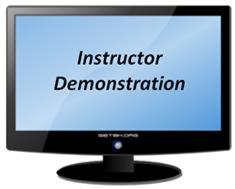 15
[Speaker Notes: Learning Objective: Explain the Supplemental Review notification template and review process
Policy Reference(s): Public Law 115-55, AQ26, 38 CFR 13.400, FPM 8.G.2, FPM 8.G.3
FPG Articles: N/A

Instructor Notes: 

Conduct Hearing, if applicable (FPM 8.G.1.d, FPM 8.G.3.a, FPM 8.G.3.a, FPM 8.G.3.b, and FPM 8.G.3.c)
The purpose of a hearing is to allow the beneficiary to introduce into the record, in person, any available evidence which he/she considers relevant and any arguments or contentions with respect to the facts and applicable law which he/she may consider pertinent.  
The fiduciary hub will not normally schedule a hearing for the sole purpose of receiving argument from a representative.  
Upon request, a beneficiary is entitled to a Supplemental Review (SR) hearing on any appealable fiduciary decision; in this instance the issues at hand are the decision relating to a misuse determination or the reconsideration of a misuse determination.  
SR hearings are not available at the Baltimore or Washington, D.C. Regional Offices.
A hearing is not available in connection with a request for HLR.
VA will provide the place of hearing in the VA field office having original jurisdiction over the claim, or at the VA office nearest the beneficiary's home having adjudicative functions, or videoconference capabilities, or, subject to available resources and solely at the option of VA, at any other VA facility or federal building at which suitable hearing facilities are available.  VA will provide one or more employees who have original determinative authority of such issues to conduct the hearing and be responsible for establishment and preservation of the hearing record. 
All testimony will be under oath or affirmation. 
The beneficiary is entitled to produce witnesses, but the beneficiary and witnesses must be present.
It is the responsibility of the VA employees conducting the hearings to explain fully the issues and suggest the submission of evidence which the beneficiary may have overlooked and which would be of advantage to the beneficiary's position. 
All expenses incurred by the beneficiary in connection with the hearing are the responsibility of the beneficiary.

Complete SR (FPM 8.G.2.g)
The general steps to complete a SR review are to:
Review the eFolder and ask yourself each of the questions on slides 8 and 9 (if working a misuse determination appeal) and slide 11 (if working a fiduciary misuse determination reconsideration appeal) of this presentation,
Conduct hearing, if applicable.
Weigh the evidence of record and determine if appeal warrants a grant or if the original decision will be upheld, 
Document your decision on the Supplemental Review template,

Denial:
Upload Supplemental Review template to the eFolder,
Notify the beneficiary and his/her representative of the decision, and 
Update disposition in WI 586 and
Open WI
Enter SR denial reason (free text box)
Enter SR denial date
Select SR Denied (this selection resolves the WI)
Update Caseflow Intake with disposition.

Grant:
Complete an updated determination, 
If the SR reviewer determines the misuse determination was not completed according to the established rules and regulations, the fiduciary hub will generate a new misuse determination decision by following the guidance provided in FPM 5.D.1.e and f
If the SR reviewer determines the misuse determination reconsideration  was not completed according to the established rules and regulations, the fiduciary hub will generate a new misuse determination reconsideration decision by following the guidance provided in FPM 5.D.3.h.
Upload the new misuse determination or misuse reconsideration to the eFolder
Upload the Supplemental Review template to the eFolder,
Notify the beneficiary and his or her representative of the decision, to include a copy of the updated determination or reconsideration document,
If modification of the misuse determination took place, notify additional interested parties found in FPM 5.D.1.h of the findings in the new determination,
Upon completion of the updated determination or reconsideration, update disposition in WI 586, and
Open WI
Select resolved WI (leave this field blank b/c no WI was established to take corrective action)
Enter SR approval date
Select SR Grant (this selection resolves the WI)
Update Caseflow Intake with disposition.

Document SR - Appeal the Hub Manager’s misuse determination under 38 CFR 13.400 template or the or the SR – Appeal the Regional Office Director’s final decision upon reconsideration of a misuse determination under 38 CFR 13.400(d) template (FPM 8.G.2.c, FPM 8.G.2.h)
These template are designed to be used to help you reach a decision regarding the appeal; it contains the questions discussed on slides 8 and 9 (if working a misuse determination appeal) or slide 11 (if working a misuse determination reconsideration appeal) of this presentation for your consideration.  The templates also contain all of the applicable regulations.
This template is also designed to be the primary method of notification to the beneficiary.  The beneficiary and his/her representative will receive copy of this document once a decision is rendered.
After completing the template, you will need to generate the notification cover letter.  This letter is very generic in nature; highlighting that a decision has been made, but directing the reader to the attached template for more information, and providing further appeal options.
Just as with any other work item, once a decision is made on the appeal request, the template is complete, and the cover letter is prepared, the adjudicator will submit the 586 WI for closure in BFFS.

Modify BFFS with disposition of appeal (FPM 8.G.1.d)
The employee closing the 586 WI will be responsible for ensuring WI completeness and BFFS record accuracy prior to closing the WI. 
Reminder: Selecting “SR Denial” or “SR Grant” will close the WI.

Modify Caseflow with disposition of appeal 
The employee closing the 586 WI in BFFS will also be responsible to modify Caseflow Intake by updating the disposition of the appeal.
Again, additional training on Caseflow Intake will be provided in the future.

Demonstration Notes: 

Minimize PowerPoint and allow learners to view the:
RoFD – Appeal the Hub Manager’s misuse determination under 38 CFR 13.400 template,
RoFD - Appeal the Regional Office Director’s final decision upon reconsideration of a misuse determination under 38 CFR 13.400(d) template, and
586 WI in BFFS.]
Notification of Decision
Decision template
Cover letter
VA Form 20-0998, Your Rights to 
Seek Further Reviews of our 
Decision
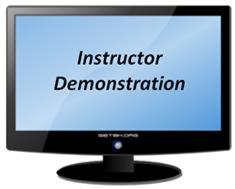 16
[Speaker Notes: Learning Objective: Describe notification requirements
Policy Reference(s): Public Law 115-55, AQ26, FPM 8.E.1, FPM 8.F.2, FPM 8.G.2
FPG Articles: 05 – Field Examination Analysis

Instructor Notes:

Decision Templates (FPM 8.E.1.e, FPM 8.F.2.l, FPM 8.F.2.n, FPM 8.G.2.c, and FPM 8.G.2.h)
The decision template serves a dual purpose:  
First, to assist you in reaching a decision regarding the appeal and
Second, it assists in meeting the seven notification elements required by the Appeals Modernization Act (FPM 8.E.1.e):
Identification of decision made 
Summary of evidence considered 
Summary of laws and regulations 
Favorable findings 
Identification of elements to grant decisions not met 
How to obtain access to evidence used in decision 
Summary of review options available to seek further review
The Higher-Level Review (HLR) decision templates will be available via a hyperlink to the FPM 8.F.2.l reference.
The Supplemental Review (SR) decision templates will be available via hyperlink in the FPM 8.G.2.c - g references.

Cover Letter (FPM 8.F.2.n)
After completing the template, you will need to generate the notification cover letter.  This letter is very generic in nature; highlighting that a decision has been made, but directing the reader to the attached template.
The cover letters also assist in meeting the notification requirements required by the Appeals Modernization Act.

VA Form 20-0998, Your Rights to Seek Further Reviews of our Decision (FPM 8.G.2.h)
The VA Form 20-0998, Your Rights to Seek Further Reviews of our Decision, must be sent with every decision notice.  
Demonstration Notes: 

Minimize PowerPoint and allow learners to view the HLR notification cover letter and the SR notification cover letter.]
31. Questions?
Misuse Workflow
Misuse Determination Information
Misuse Determination 
Misuse Determination Reconsideration
Higher Level Review
Supplemental Review
Notification of Decision
[Speaker Notes: Instructor Notes:

(Recall)  These are our learning objectives as stated from the beginning of the training:
Recall phases of the misuse workflow
Describe misuse determination specifics
Evaluate evidence and issue decision regarding reconsideration of a misuse determination 
Identify the Higher-Level Review notification template and process
Explain the Supplemental Review notification template and process
Summarize the notification of decision cover letter

(Recap)  We discussed each of these learning objectives through the following topics in each slide today:
Misuse Workflow
Misuse Determination Information
Misuse Determination
Misuse Determination - Cont’d
Misuse Determination Reconsideration
Misuse Determination Reconsideration – Cont’d
Higher Level Review
Higher Level Review - Cont’d
Supplemental Review
Supplemental Review - Cont’d
Notification of Decision

Are there any additional questions?]
TMS Survey and Assessment
An assessment and satisfaction survey have been assigned to you in TMS.
You must pass the assessment prior to completing the survey.
Be sure to complete the survey in TMS to receive credit for this training.
18
[Speaker Notes: Instructor Notes:

An assessment and satisfaction survey have been assigned to you in TMS.  You should be able to complete both within ten minutes.  Completing both will allow you to receive credit for this training.]